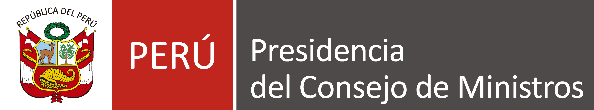 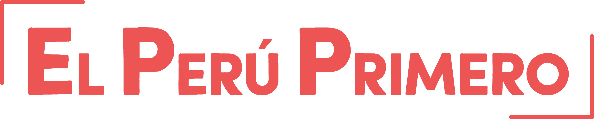 RECONSTRUCCIÓN CON CAMBIOS : RETOS Y OPORTUNIDADES
FORO “´Gestión Pública , Inversión y Contrataciones del Estado: En el marco de la Transferencia de Gestión”
Comisión de descentralización, regionalización, gobiernos locales y modernización de la gestión del Estado
Edgar Quispe Remón
Director Ejecutivo de la Autoridad para la Reconstrucción con Cambios
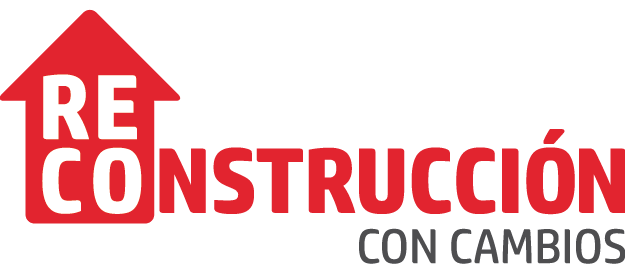 CONTENIDO
ROL DE LA AUTORIDAD
EJES DE POLITICA
META PLAN AL 2021
AVANCES PLAN AL 2021
AGENDA PENDIENTE
MARCO NORMATIVO INSTITUCIONAL
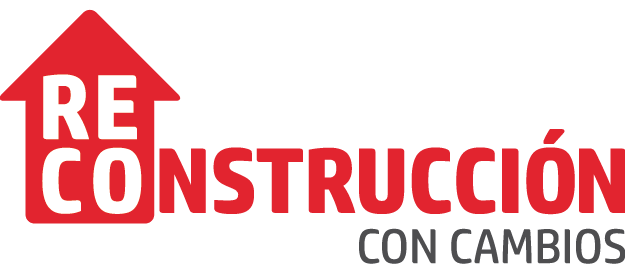 I. EL ROL DE LA AUTORIDAD
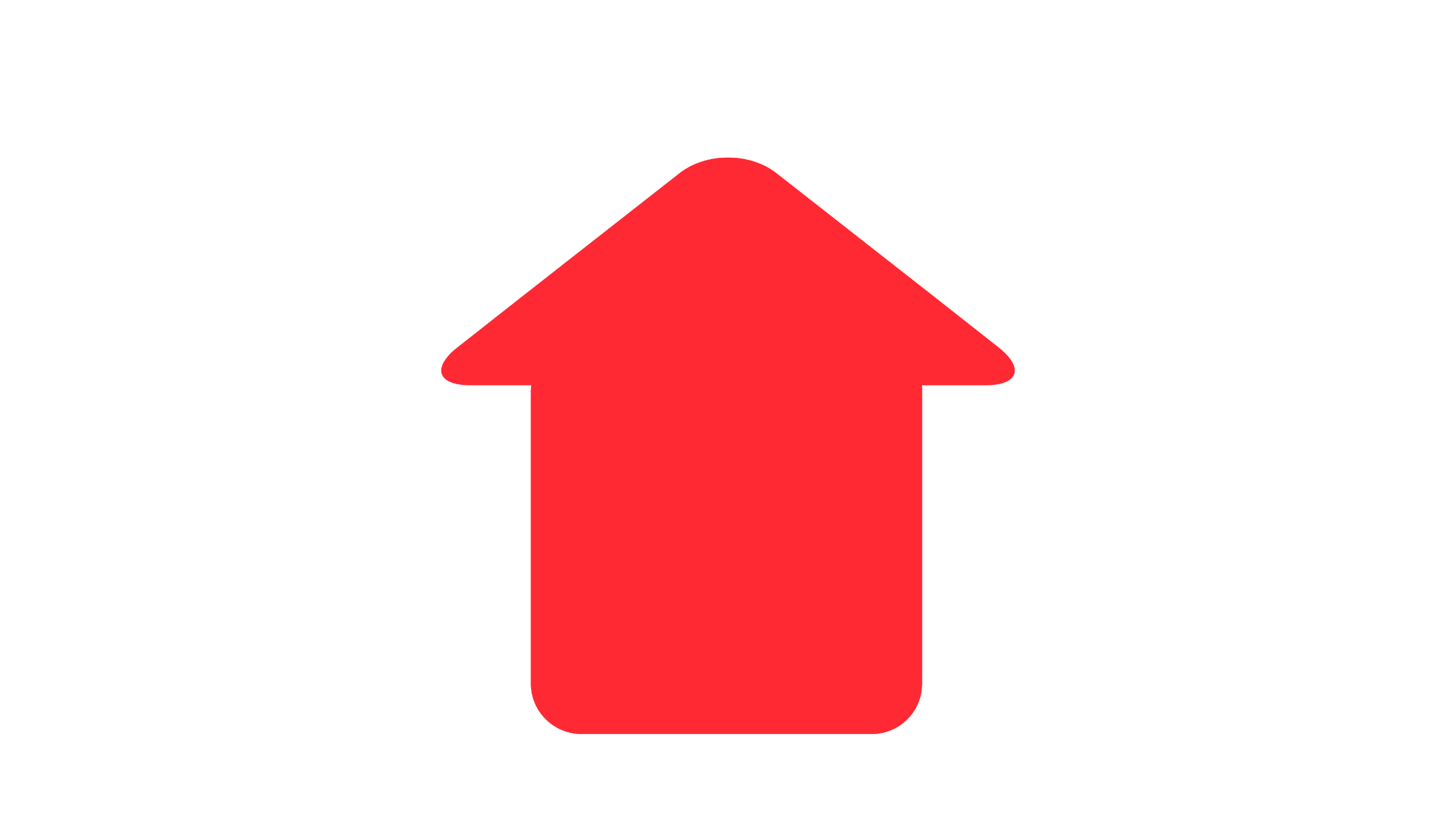 LIDERA
La reconstrucción de la infraestructura pública y la prevención para el control de inundaciones con un enfoque integral
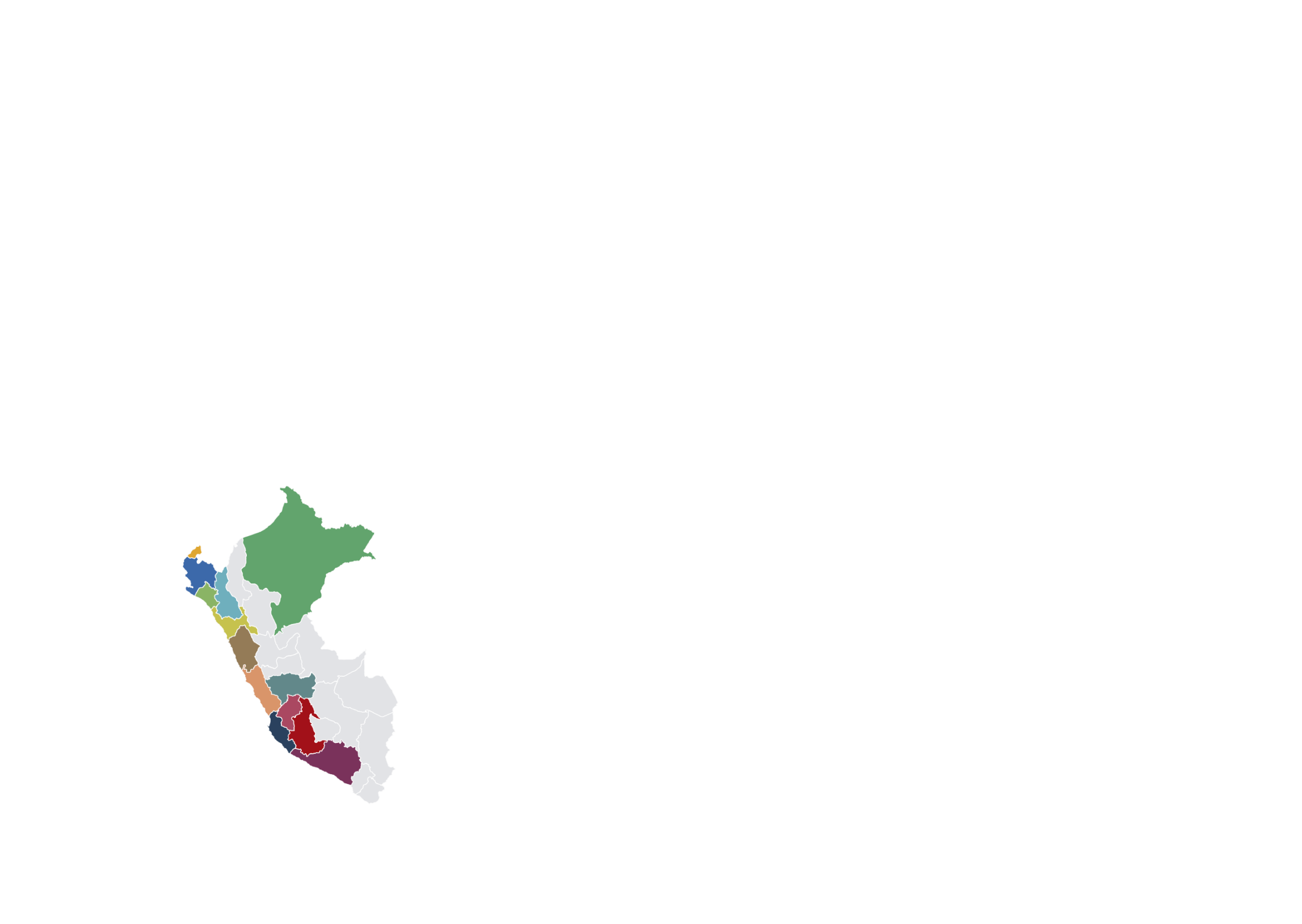 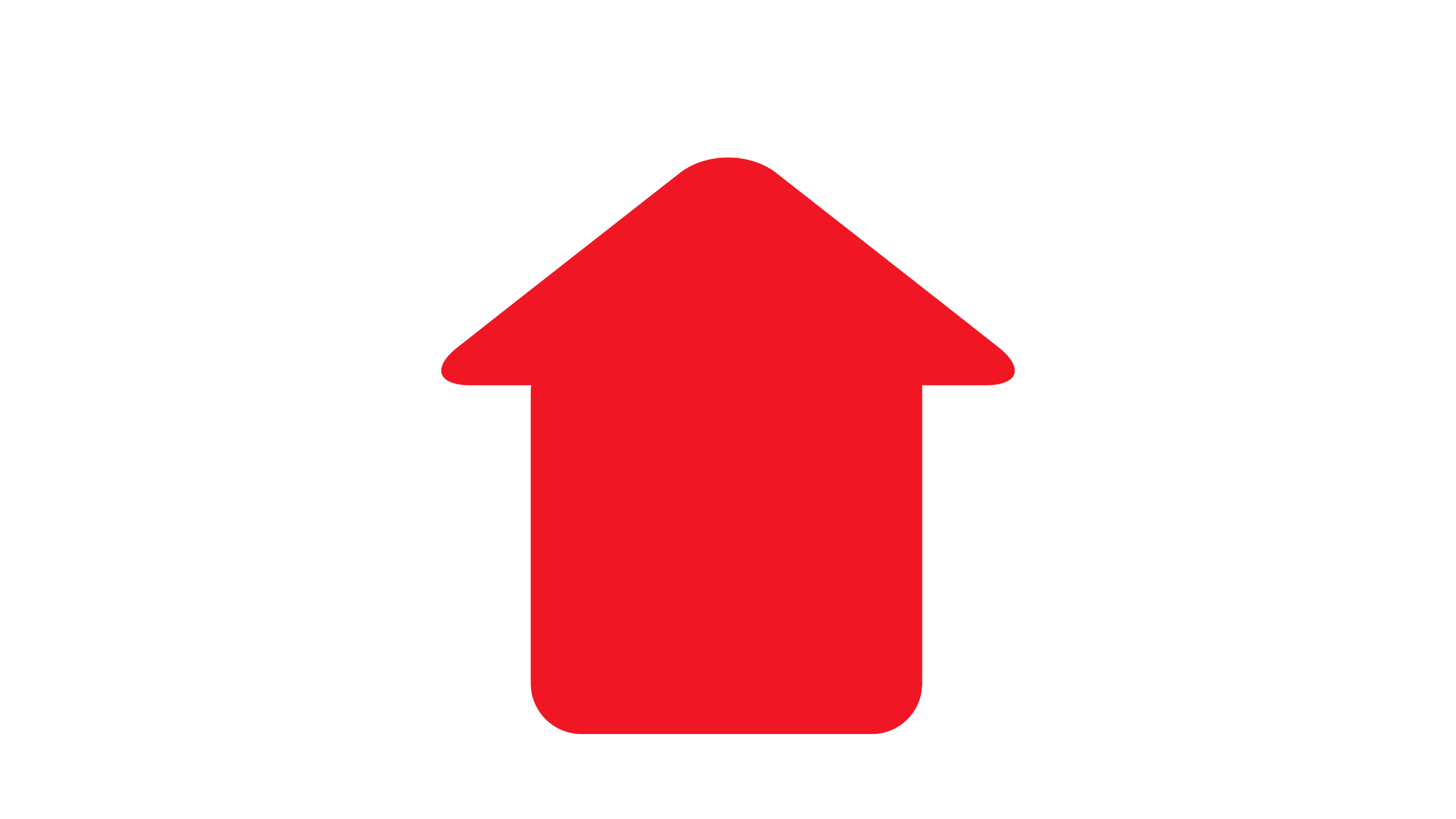 ARTICULA
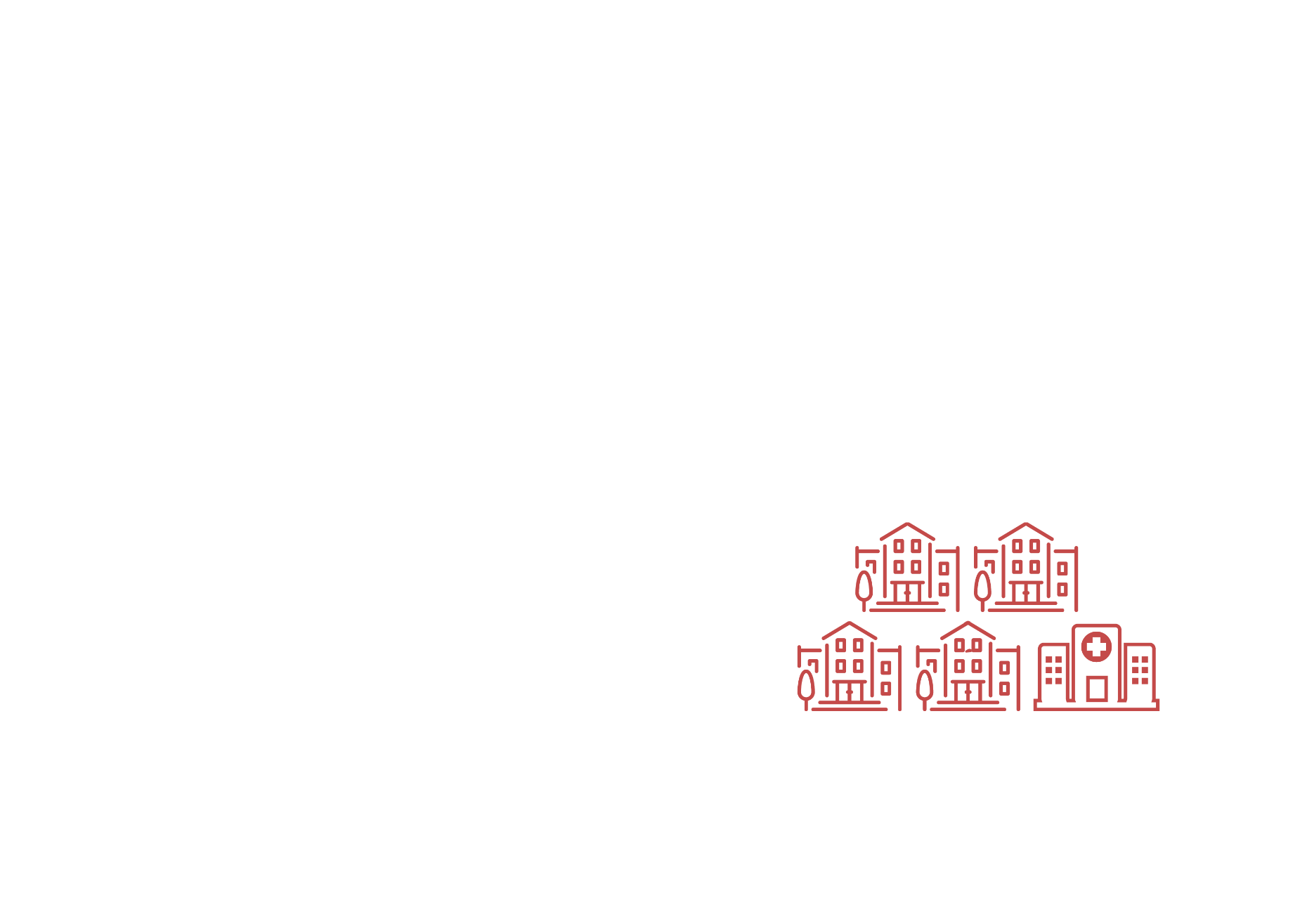 Las intervenciones multisectoriales de 5 ministerios,
GR y GL de 13 regiones
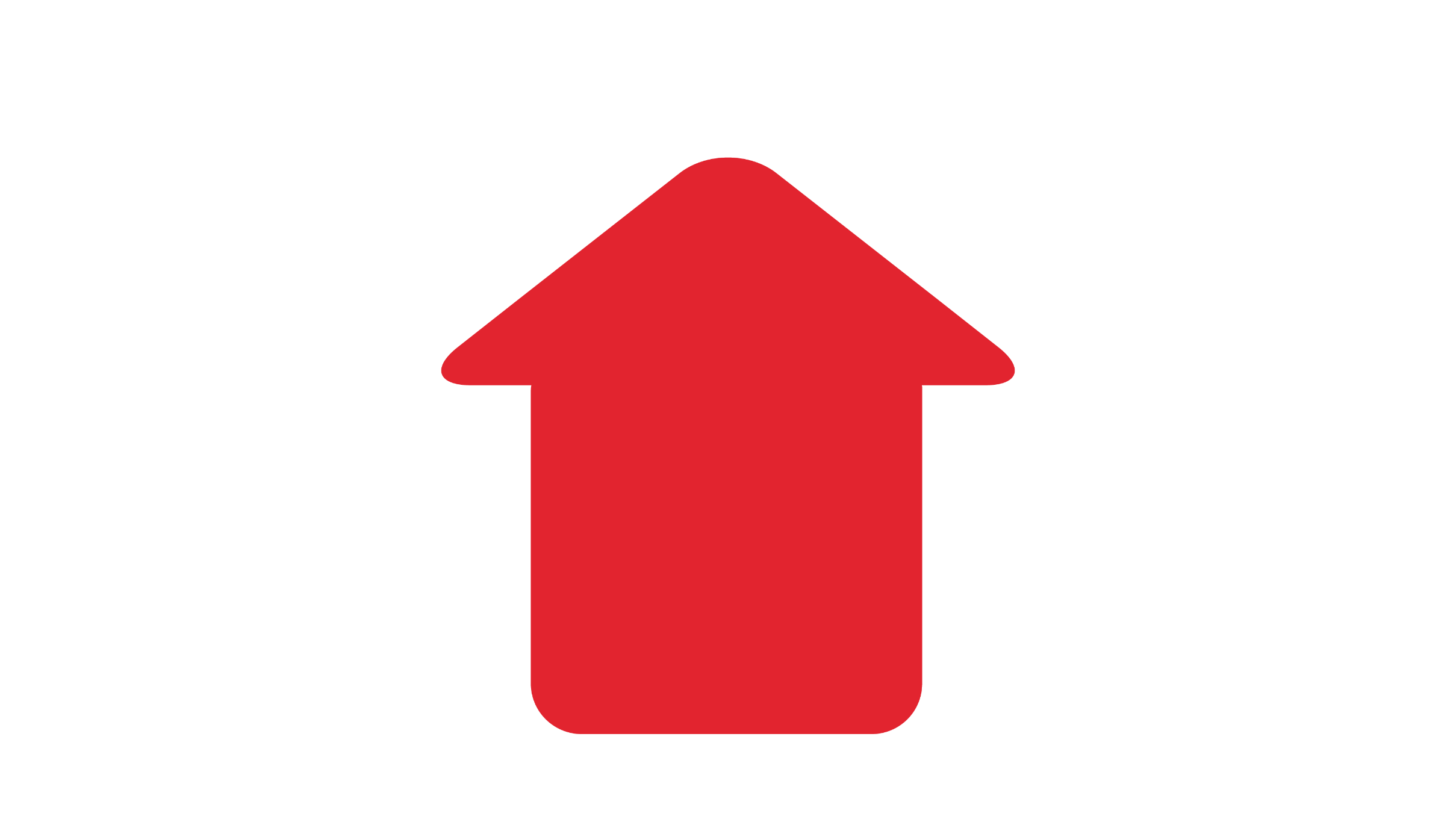 MONITOREA
la ejecución y transparencia del plan
13 Regiones
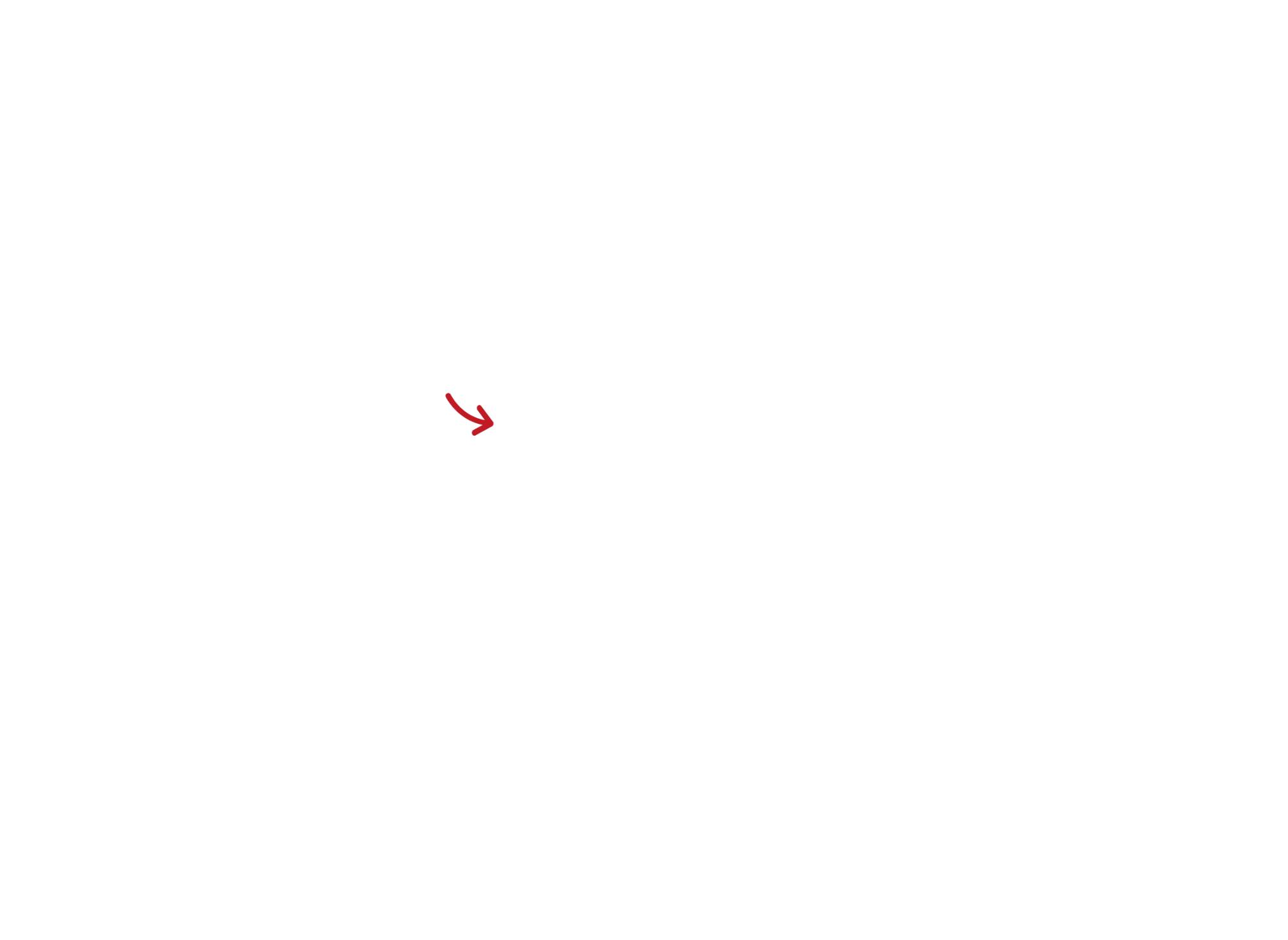 5 Ministerios
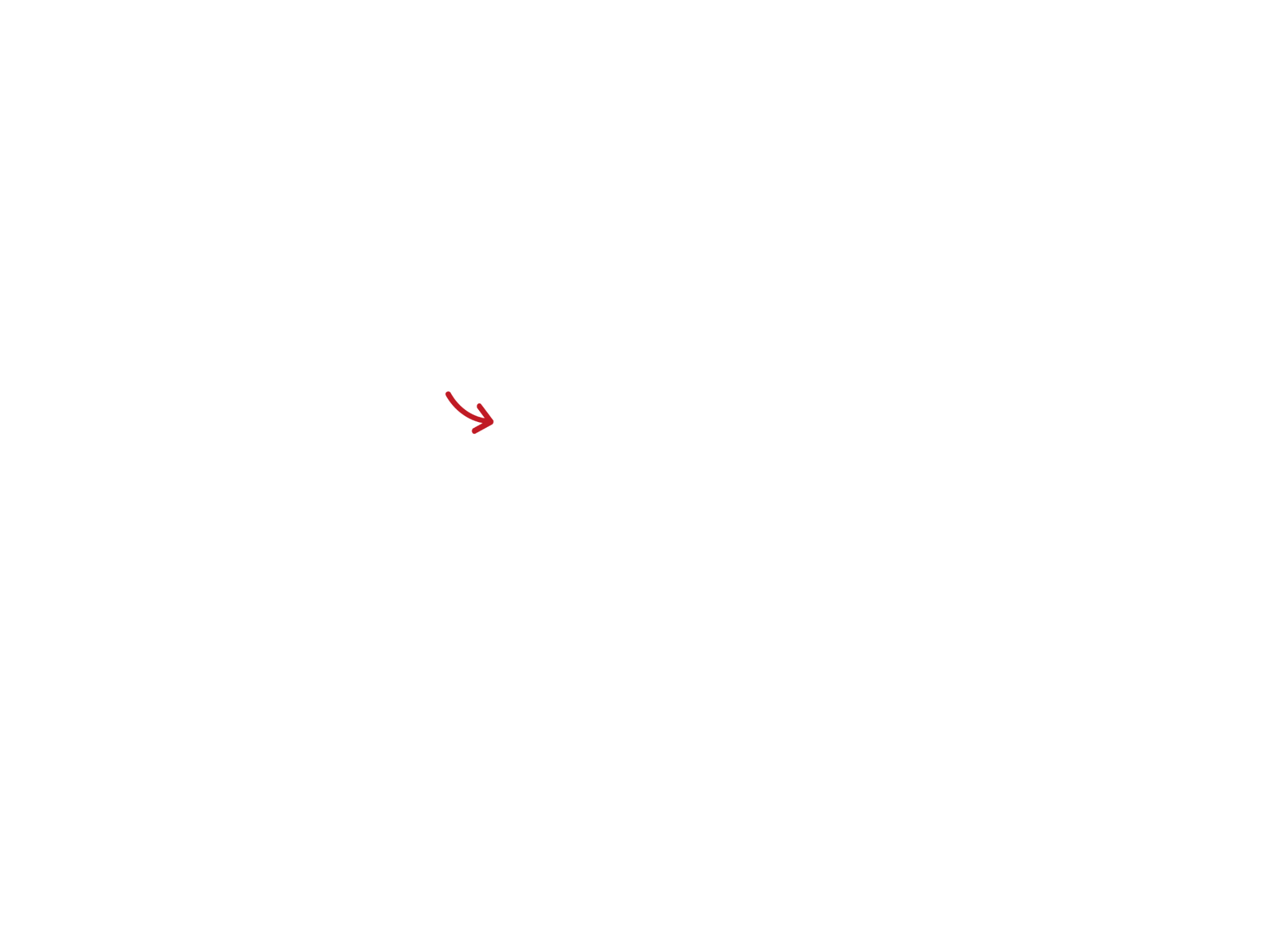 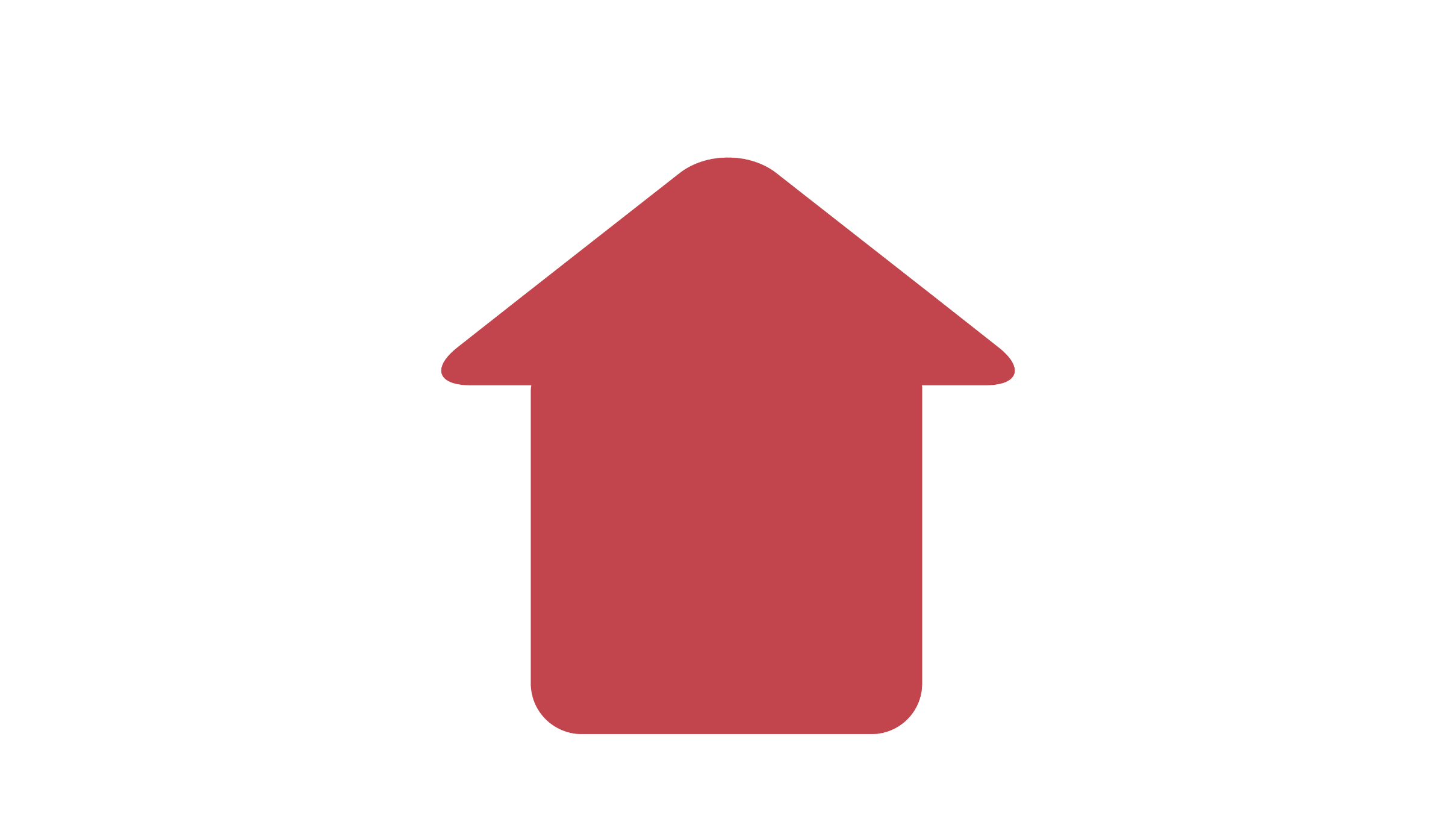 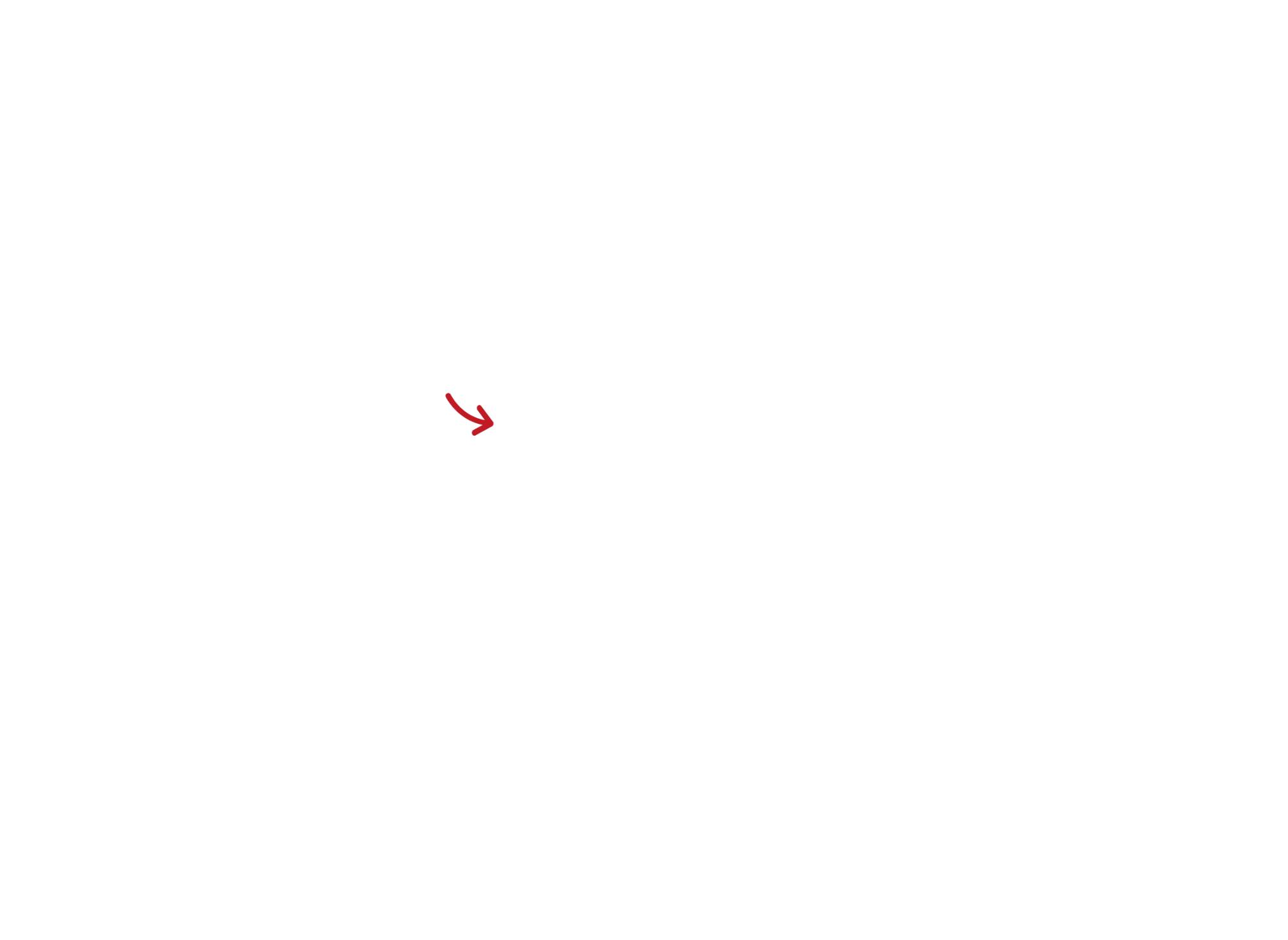 10 Gobiernos Regionales
708 Gobiernos Locales
PROMUEVE E IMPULSA
Vivienda
Transportes y Comunicaciones
Agricultura
Educación
Salud
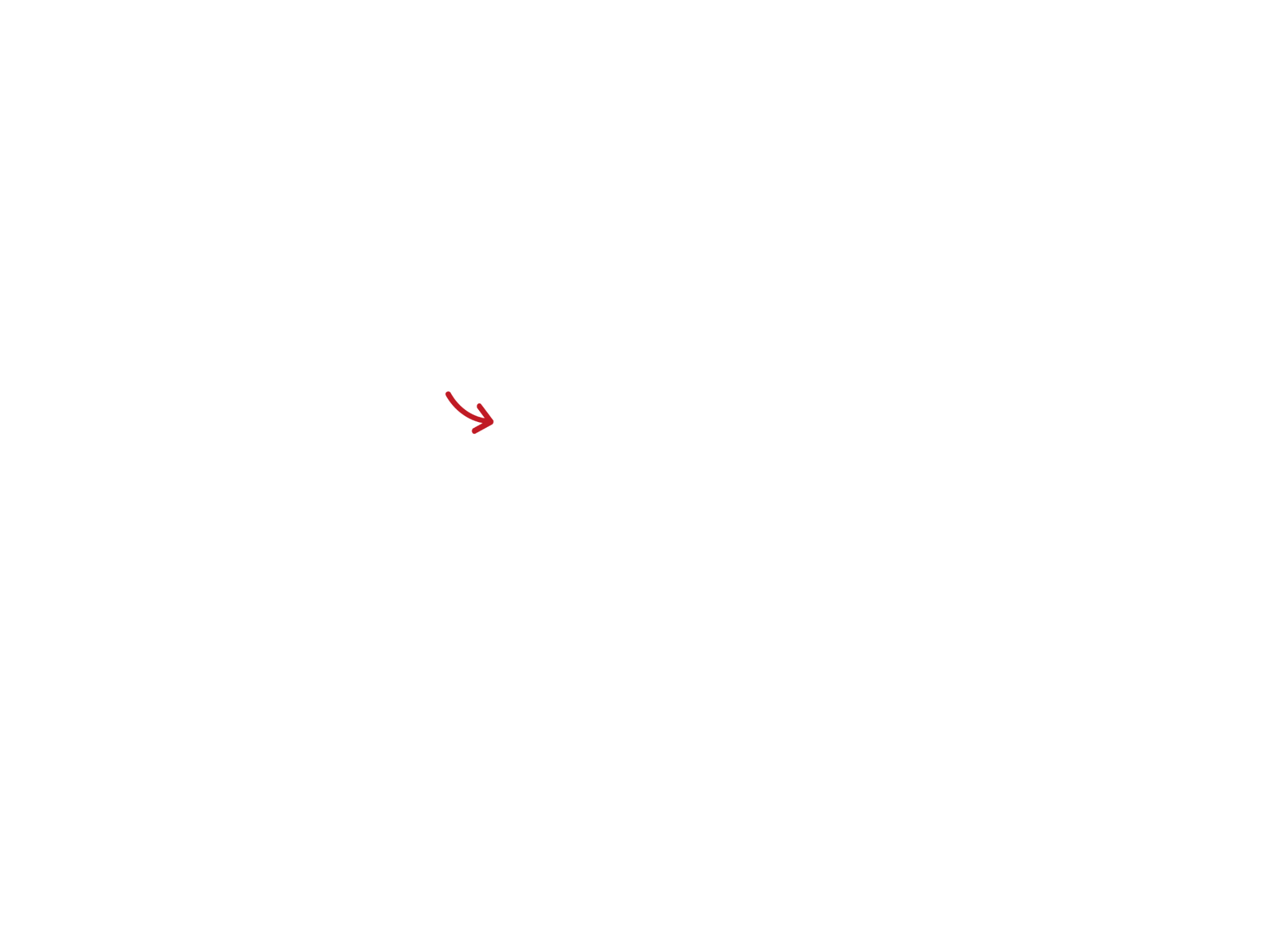 La generación de proyectos de inversión
FORTALECE
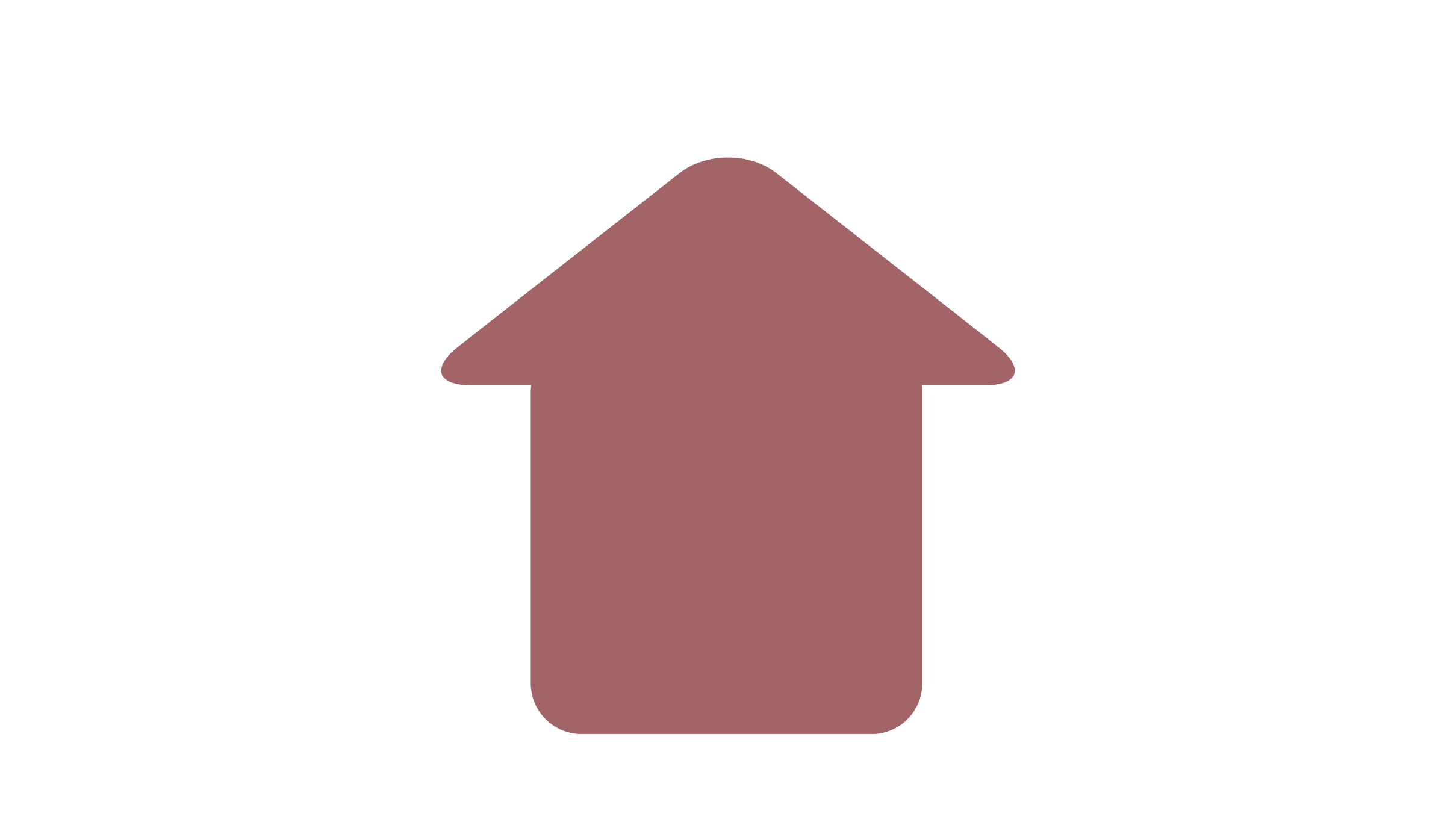 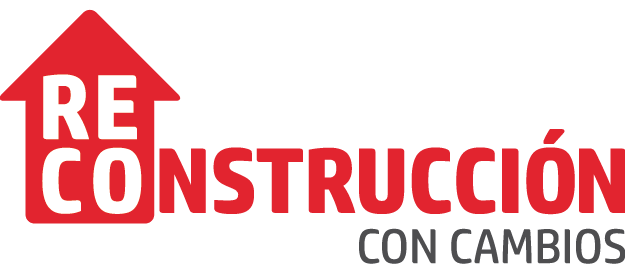 Las capacidades de los ejecutores
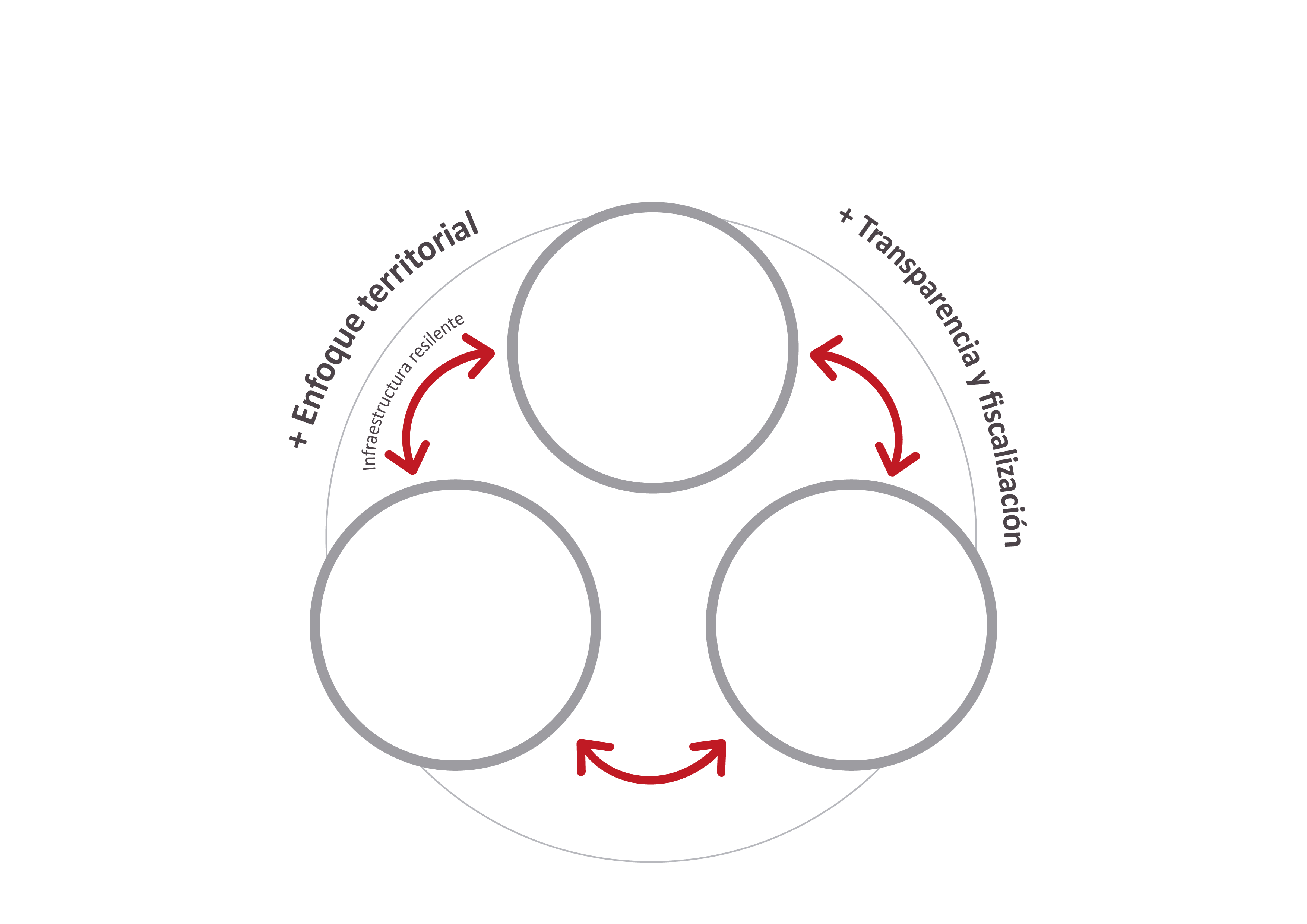 II. EJES DE POLITICA
Prevención
Control de inundaciones
Institucionalidad y sostenibilidad de las intervenciones
Recuperación de
Servicios públicos
Obras de rehabilitación
y reconstrucción
Cultura de mantenimiento
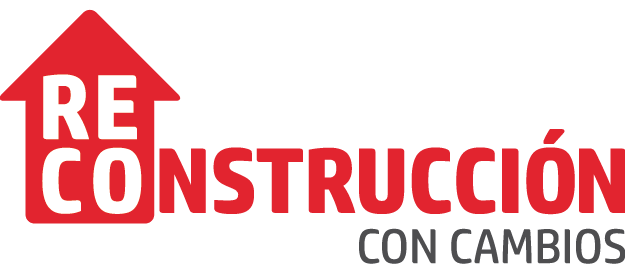 III. META - PLAN AL 2021 (I): Nacional
Meta Plan al 2021
(S/ MM y %)
Componentes
Intervenciones
11,836
18,645
73
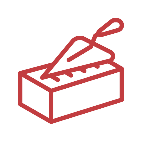 Reconstrucción
49,088
1,114
4
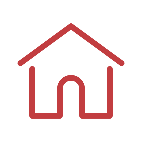 Viviendas
Soluciones para 19 ríos, 
5 quebradas y
7 drenajes
5,446
21
Prevención
(Construcción)
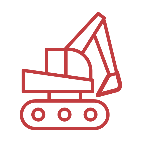 NA
450
2
Fortalecimiento de
capacidades / CGR
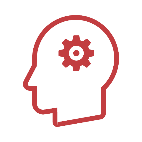 Total
25,655
100
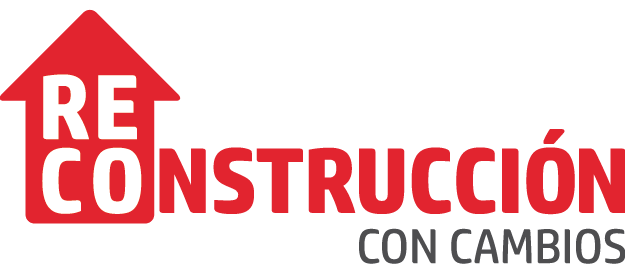 Fuente: DS N° 091-2017-PCM
III. META - PLAN AL 2021(II): Región Ancash
Componentes
Intervenciones
Meta Plan al 2021
(S/ MM y %)
1,673
3,331
92
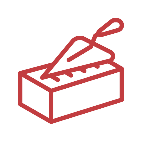 Reconstrucción
3,139
53
2
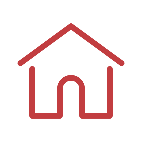 Viviendas
Soluciones para 03 ríos  Huarmey, Lacramarca y Casma
196
6
Prevención
(Construcción)
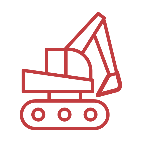 3,580
100%
Total
Fuente: DS N° 091-2017-PCM y modificatorias
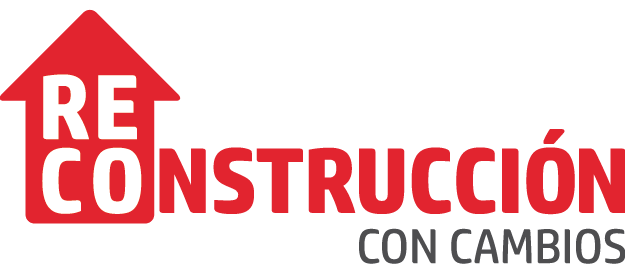 III. META - PLAN AL 2021(III): Componente reconstrucción
64
70
OCULTA
70
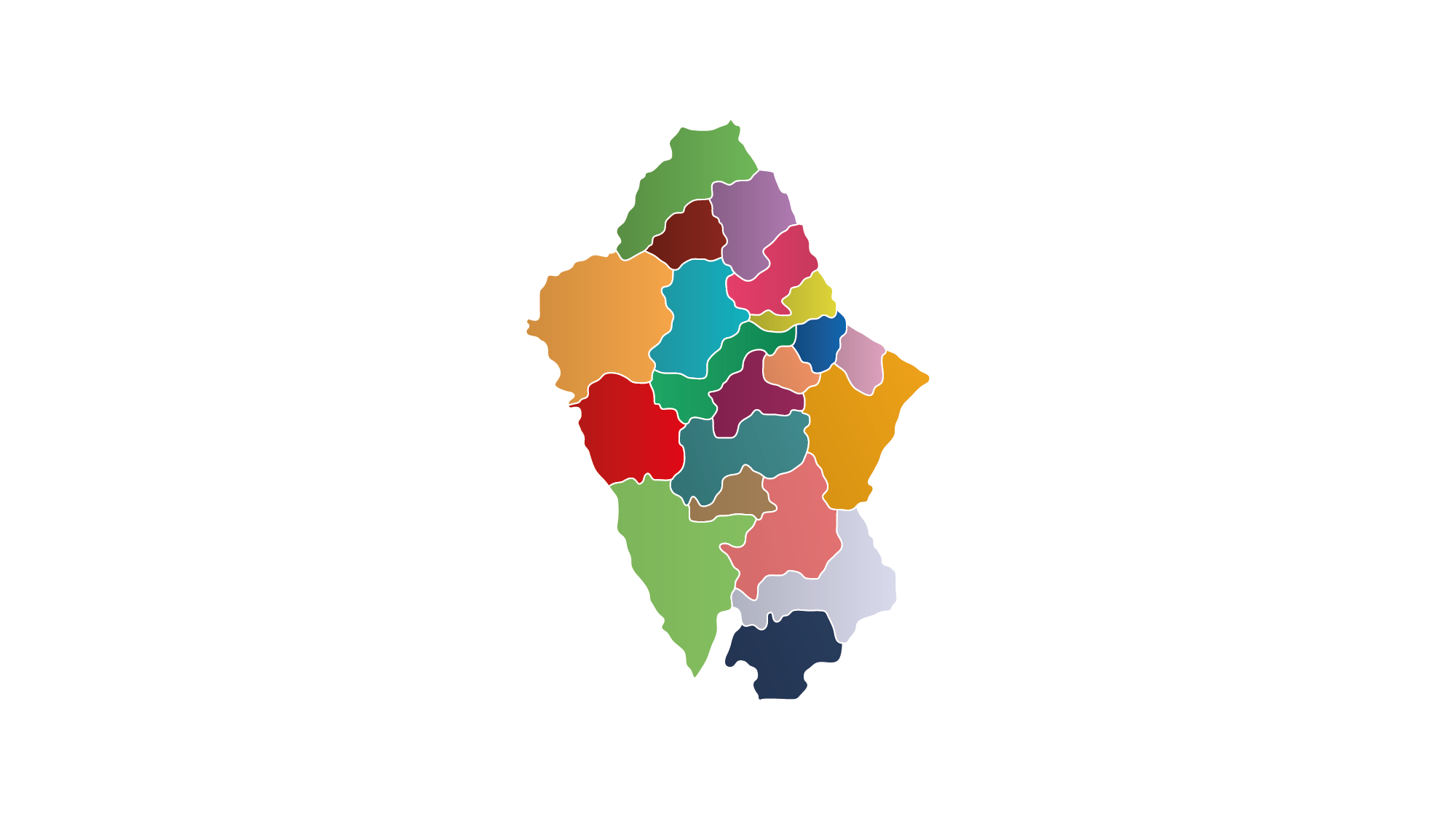 22
Pallasca
S/. 209 MM
S/. 115 MM
S/. 377 MM
22
S/. 53 MM
74
328
Sihuas
S/. 17 MM
Corongo
S/. 94 MM
Pomabamba
42
65
S/. 595 MM
Mariscal
Luzuriaga
Santa
Huaylas
63
S/. 25 MM
Fitzcarrald
S/. 66 MM
Antonio
Raymondi
Asunción
Yungay
68
S/. 21 MM
Carhuaz
8
Huari
162
Casma
Huaraz
S/. 65 MM
66
S/. 8 MM
Aija
S/. 313 MM
131
S/. 59 MM
46
Recuay
Huarmey
65
S/. 118 MM
Bolognesi
S/. 109 MM
S/. 49 MM
59
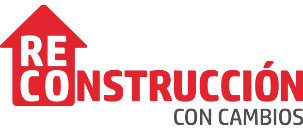 174
Ocros
52
+ 525 MM en el ámbito
multiprovincial
S/. 173 MM
S/. 245 MM
S/. 29 MM
III. META - PLAN AL 2021(IV): Componente reconstrucción
OCULTA
Nivel de gobierno
Intervenciones
Meta Plan
(S/ MM y %)
908
3,217
67%
Gobierno nacional
765
50
23%
Gobierno local*
Total
3,267
100%
1,637
Fuente: DS N° 091-2017-PCM.
* El monto para gobiernos locales no considera las modificaciones de entidades ejecutoras e ncluye una intervención del gobierno regional
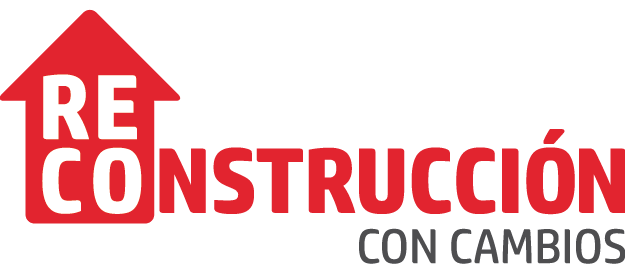 III. META - PLAN AL 2021(IV): Componente reconstrucción
Nivel de gobierno
Intervenciones
Meta Plan
(S/ MM y %)
908
2,953
67%
Gobierno nacional
765
379
23%
Gobierno local*
Total
3,331
100%
1,637
Fuente: DS N° 091-2017-PCM.
* No contabiliza las viviendas. Incluye una intervención del gobierno regional
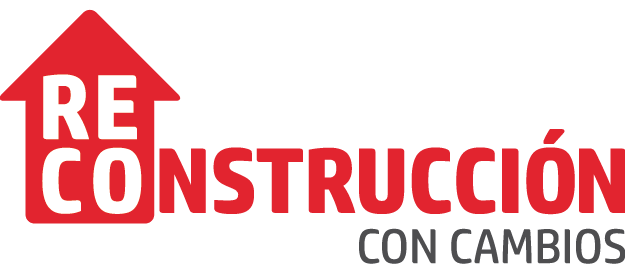 IV. AVANCES- PLAN AL 2021 (I): Componente reconstrucción- transferencias
Avances Plan
(N y S/ MM transferencia)
Componentes
Meta Plan 2021
(N y S/ MM )
505*
162
Gobierno nacional
908
2,953
107
52
Gobierno local
765
379
214
Total
3,331
1,637
612
Fuente: DS N° 091-2017-PCM
Incluye estudios
Avances considera transferencias al 21/11/2018.
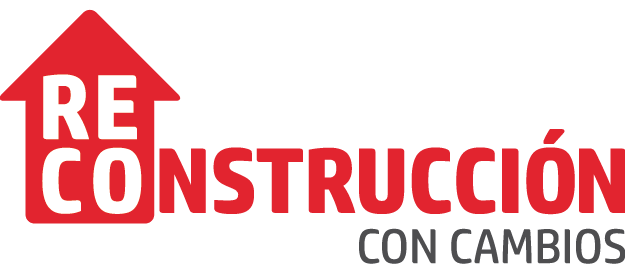 IV. AVANCES- PLAN AL 2021 (II): Región Ancash - 2018
Estado de las intervenciones (S/ MM)
TOTAL TRANSFERIDO
2017 – NOVIEMBRE 2018
S/ 393 MM*
INTERVENCIONES
389
172
Interv. 
+
110
Viviendas
53
Interv. 
+
248
Viviendas
111
Interv.
+
1,018
Viviendas
60
Interv.
53
Interv.
+
956
Viviendas
+ VIVIENDAS
* Avances considera transferencias al 21/11/2018 y el estado al 13/11/2018
2,332
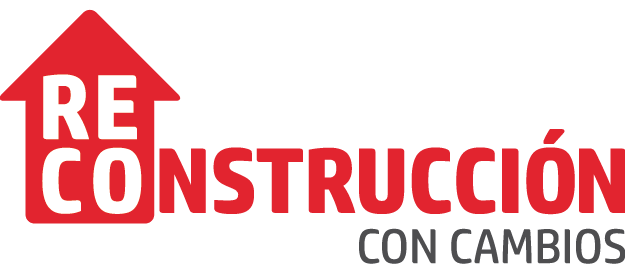 * Incorpora continuidad
IV. AGENDA PENDIENTE (I): Continuidad de inversiones – gobiernos locales
Número de interv.
Monto de Inversión 
(S/ MM)
Estatus
1
107
144
Financiadas 
(en ejecución, en convocatoria o en expresión de interés)
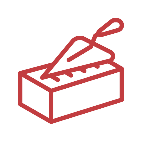 2
126
60
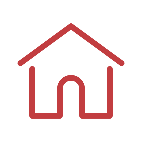 Por transferir
Total
270
167
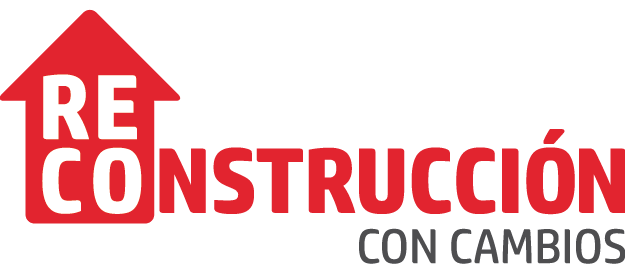 12
IV. AGENDA PENDIENTE (II): Pendiente de solicitud
598 Inter.
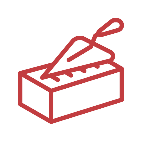 Reconstrucción
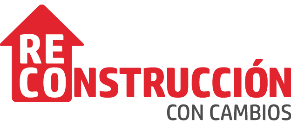 13
IV. AGENDA PENDIENTE (II): Pendiente de solicitud
597 Inter.
OCULTA
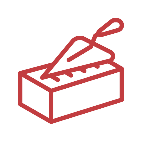 Reconstrucción
Reconstrucción
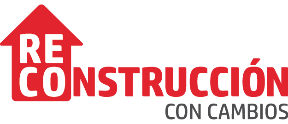 *Incluye 1 intervención del gobierno regional
14
IV. AGENDA PENDIENTE (II): Pendiente de solicitud
598 Inter.
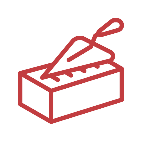 Reconstrucción
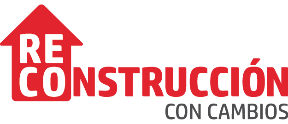 15
V. MARCO NORMATIVO INSTITUCIONAL (I): Decreto Legislativo 1354
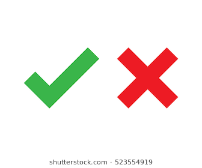 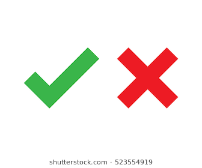 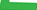 Modalidades de contratación:
- Convenios 
 Estado-Estado, 
- Núcleos ejecutores
Exigencia de EIA y CIRA
Requerimiento  terreno 100% saneado, antes de inicio de obra
Financiamiento regular de transferencia de fondos
Requerimiento de programación multianual de inversiones
Procedimiento  simplificado de contratación
Requerimiento de estudios de preinversión
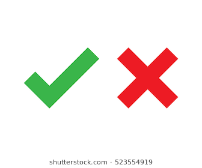 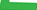 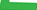 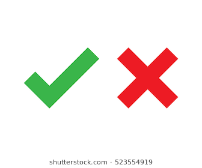 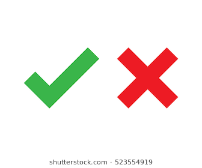 Ley  N° 30556
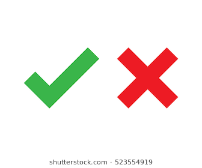 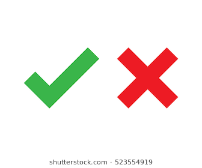 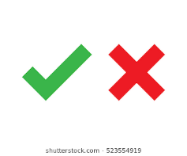 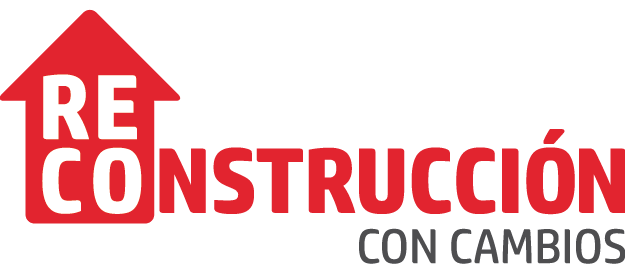 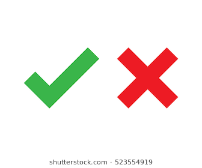 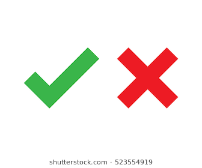 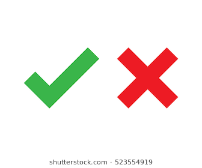 DL   N° 1354
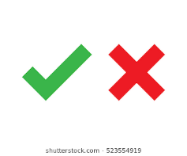 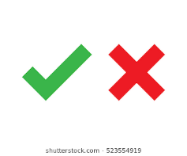 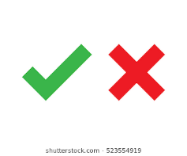 16
V. MARCO NORMATIVO INSTITUCIONAL (II): Contrataciones en la RCC
12 DH
Hasta 30 DC
23 DH
5 DH
Expresión de Interés
Prefeccionamiento del contrato
Etapa Selectiva
Actos preparatorios
Convocatoria.
Registro del participante
Consultas/observaciones administrativas
Integración de bases.
Presentación y admisibilidad de ofertas y Buena Pro.
Consentimiento Buena Pro
Consentimiento Buena Pro y Registro SEACE/Recurso de apelación.
Modificación de PAC
Área usuaria formula requerimiento.
Estudios de mercado, valor referencial, certificación presupuestal.
Aprobación de Expediente de contratación.
Presentación de documentos.
Subsanación
Formulación de consultas técnicas.
Absolución de consultas técnicas
Plazo libre.
Absolución presencial de consultas técnicas.
Publicación del Acta presencial en SEACE
Ejecución AD HOC en los contratos administrativos.
En 8 DH se selecciona a la empresa que ejecutará el contrato.
Determina costos acordes a los montos de las intervenciones.
Evita las controversias (apelaciones) en la etapa selectiva y mejora el objeto de contratación.
Otorgar adelantos en obras a través de fideicomisos.
No existe etapa de elevación al OSCE de absolución de consultas / observaciones (por todo monto S/).
No requiere contar con los recursos presupuestales
Permite inicio de obra con  INSPECTOR.
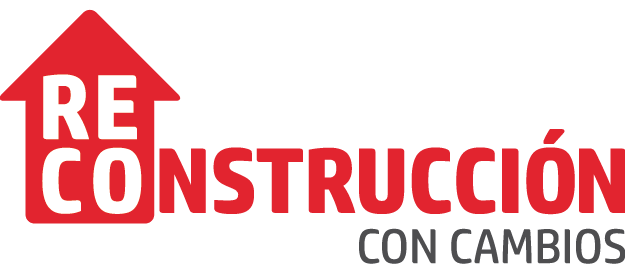 17
V. MARCO NORMATIVO INSTITUCIONAL (III): Requisitos para el financiamiento
OBRA
REQUISITOS DE SOLICITUD
SOLICITUD DE FINANCIAMIENTO 
(firmado por Alcalde)
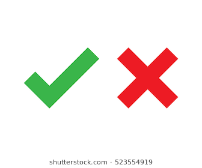 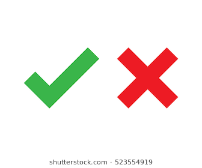 FORMATO UNICO DE RECONSTRUCCIÓN (FUR)
RESOLUCION DE APROBACIÓN DEL EXPEDIENTE TÉCNICO
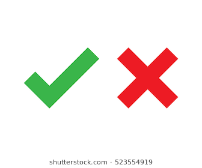 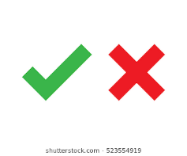 ESTUDIO BÁSICO DE INGENIERÍA
FORMATO DE CORRESPONDENCIA DE LAS INVERSIONES CON EL PIRCC
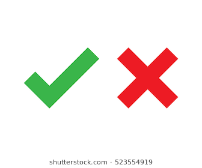 CRONOGRAMA DE DESEMBOLSO
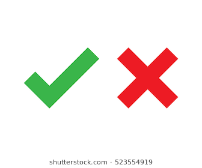 CADENA PROGRAMÁTICA
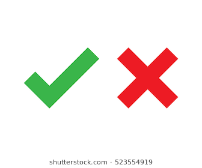 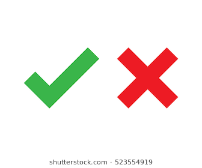 INFORME DE GESTIÓN DE RIESGOS: 
(En donde se indique que la Intervención no se encuentra en una zona de riesgo no mitigable 
ni intangible o inhabitable, y que el proyecto cumple con la normatividad de gestión de riesgos)
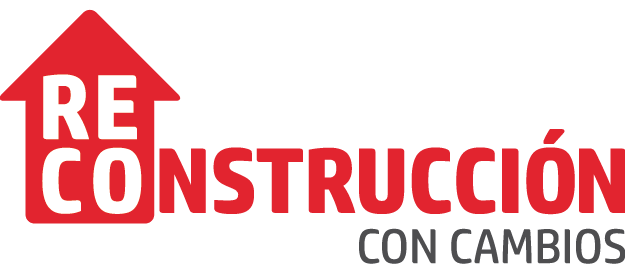 18
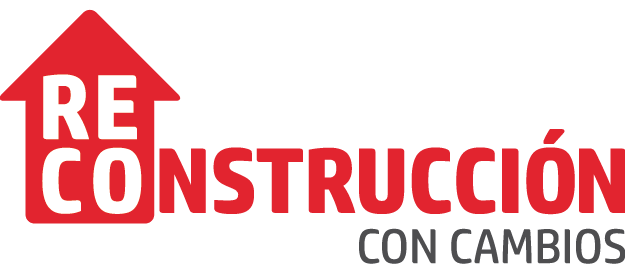 MUCHAS GRACIAS
Lima
Jirón de la Unión 264- Piso 7. Lima Central 
www.rcc.gob.pe 
consultas@rcc.gob.pe